Laser setup photo’s
https://www.nikhef.nl/pub/services/biblio/theses_pdf/thesis_F_Hartjes.pdf
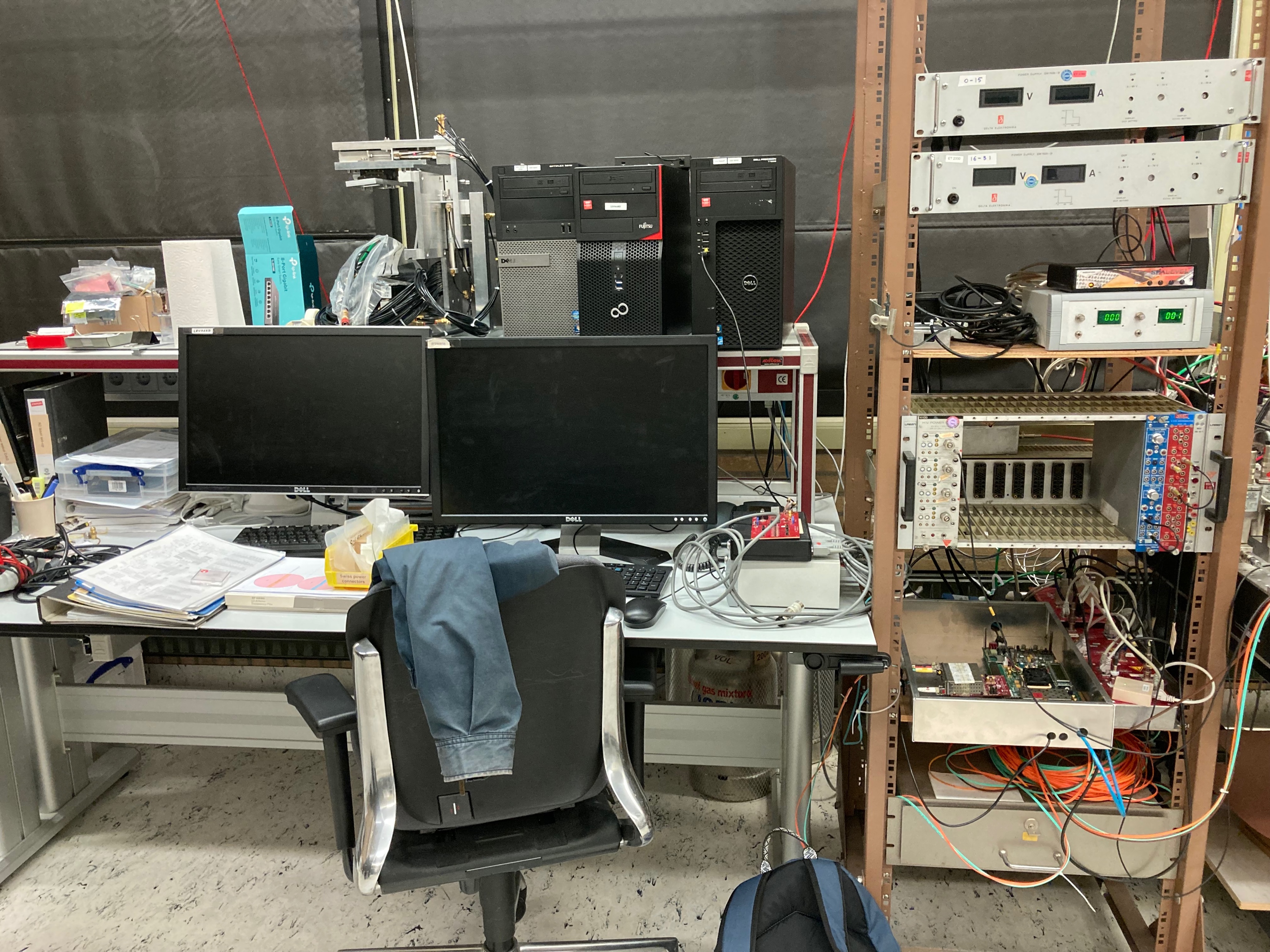 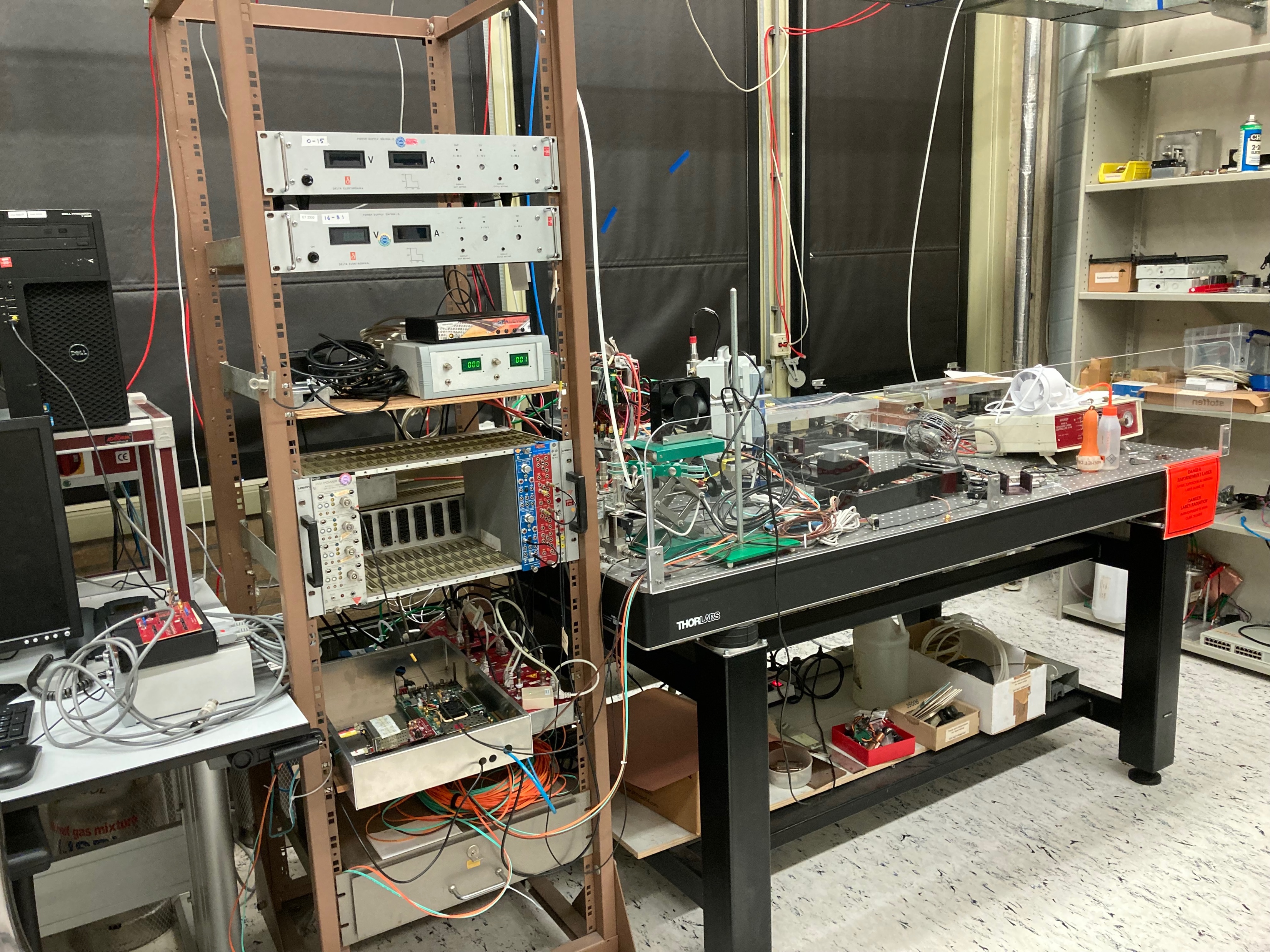 Optical table 90 x 180 cm
Laser setup photo’s
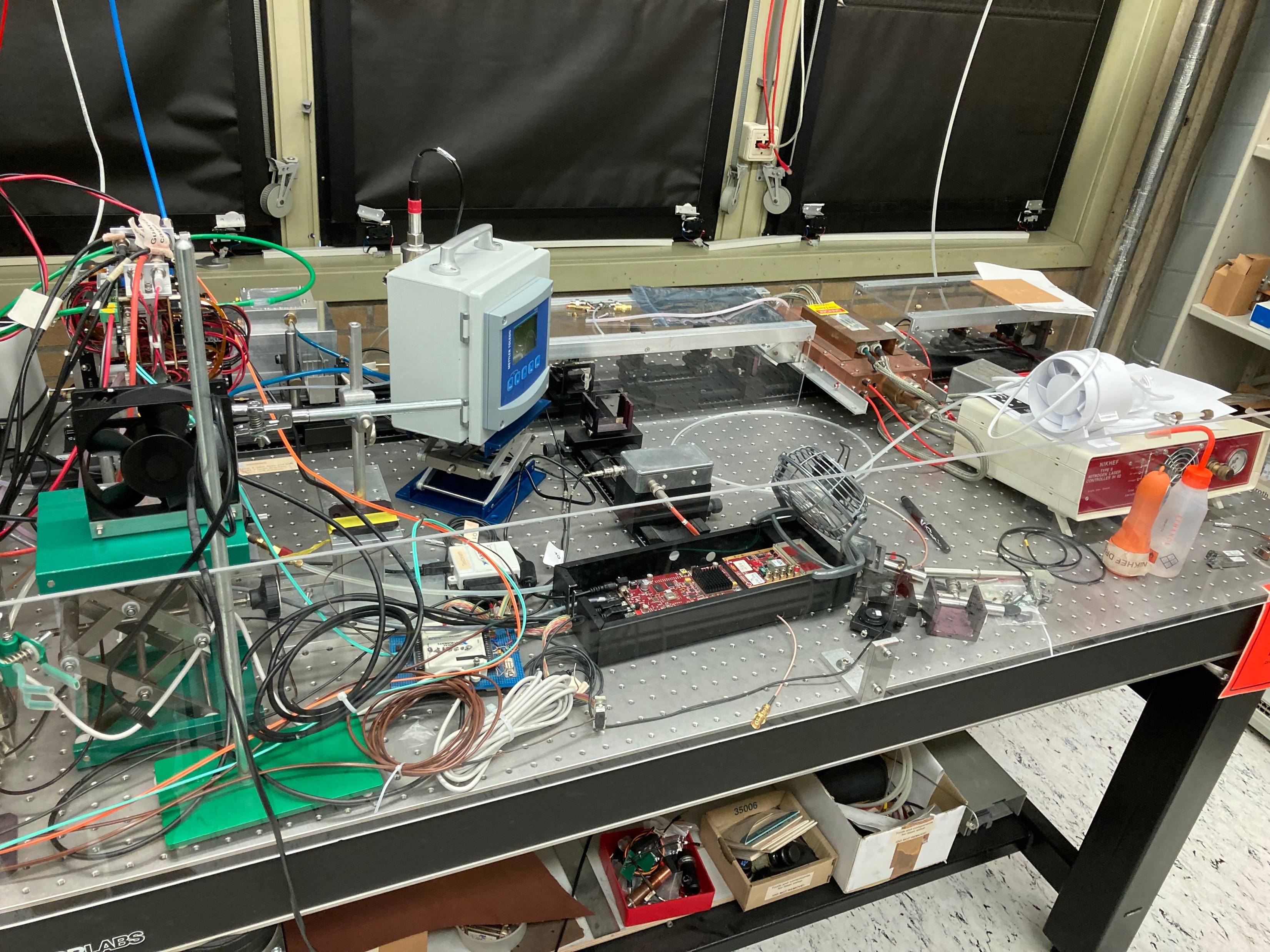 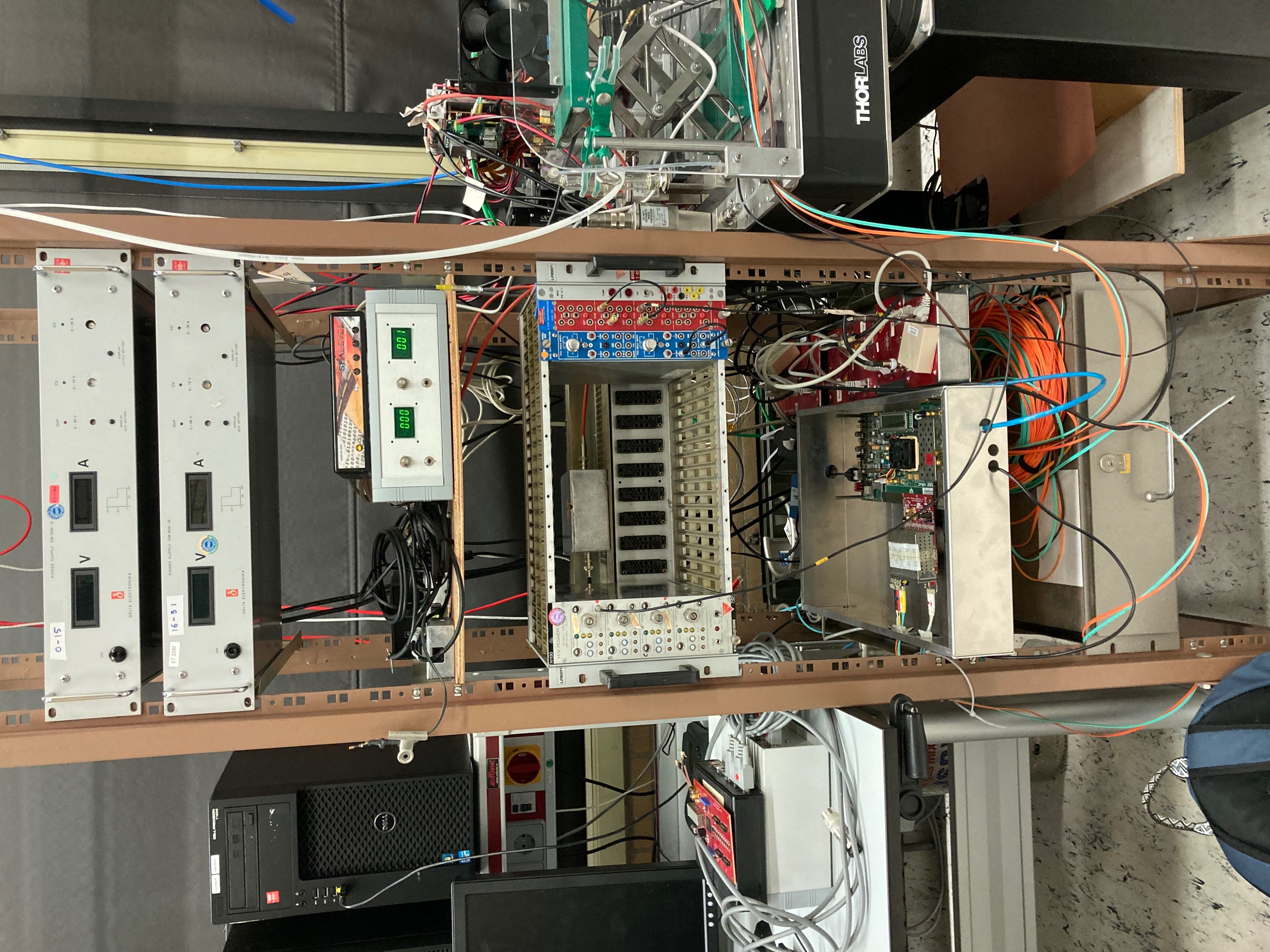 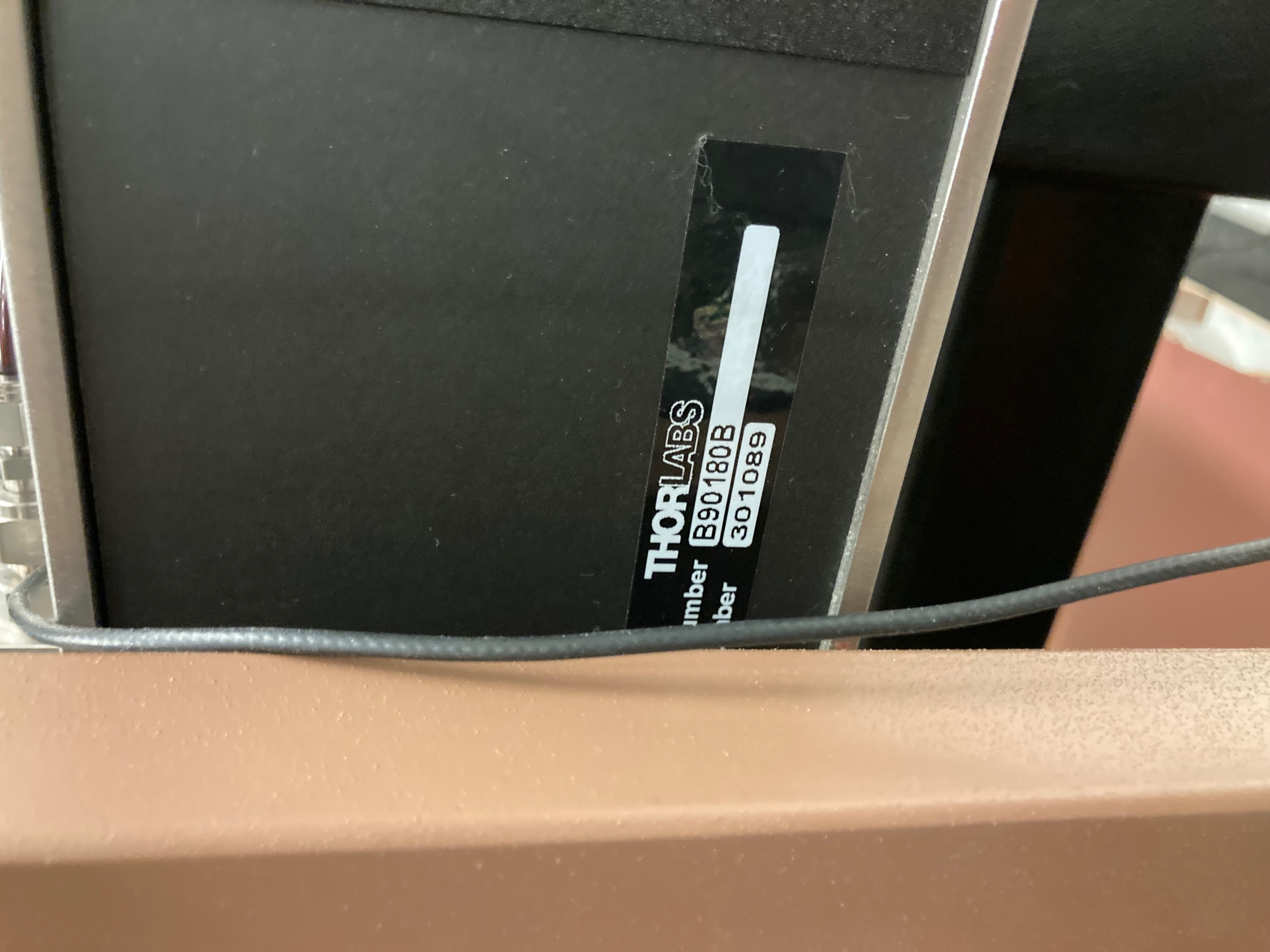 Laser setup photo’s
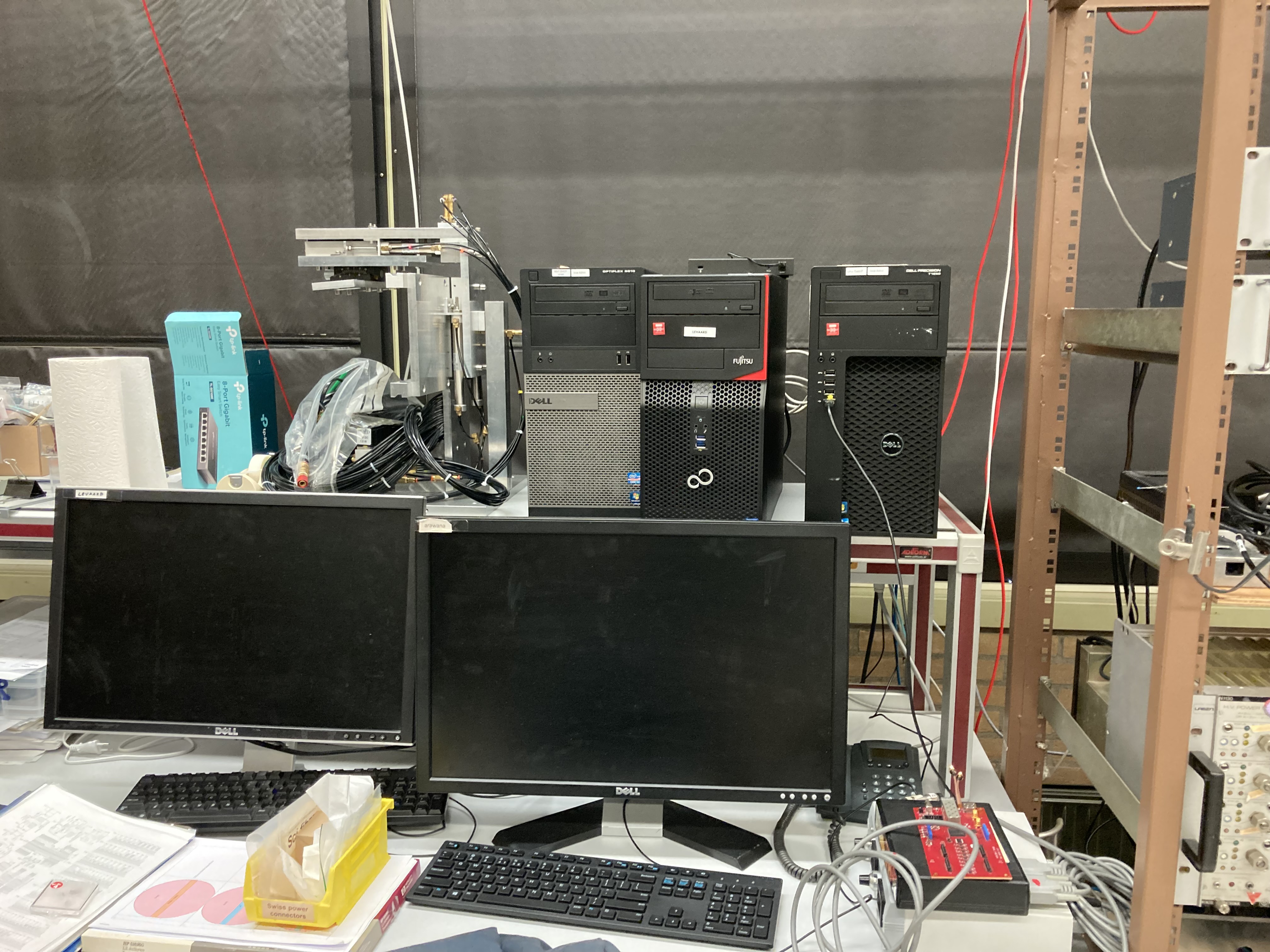 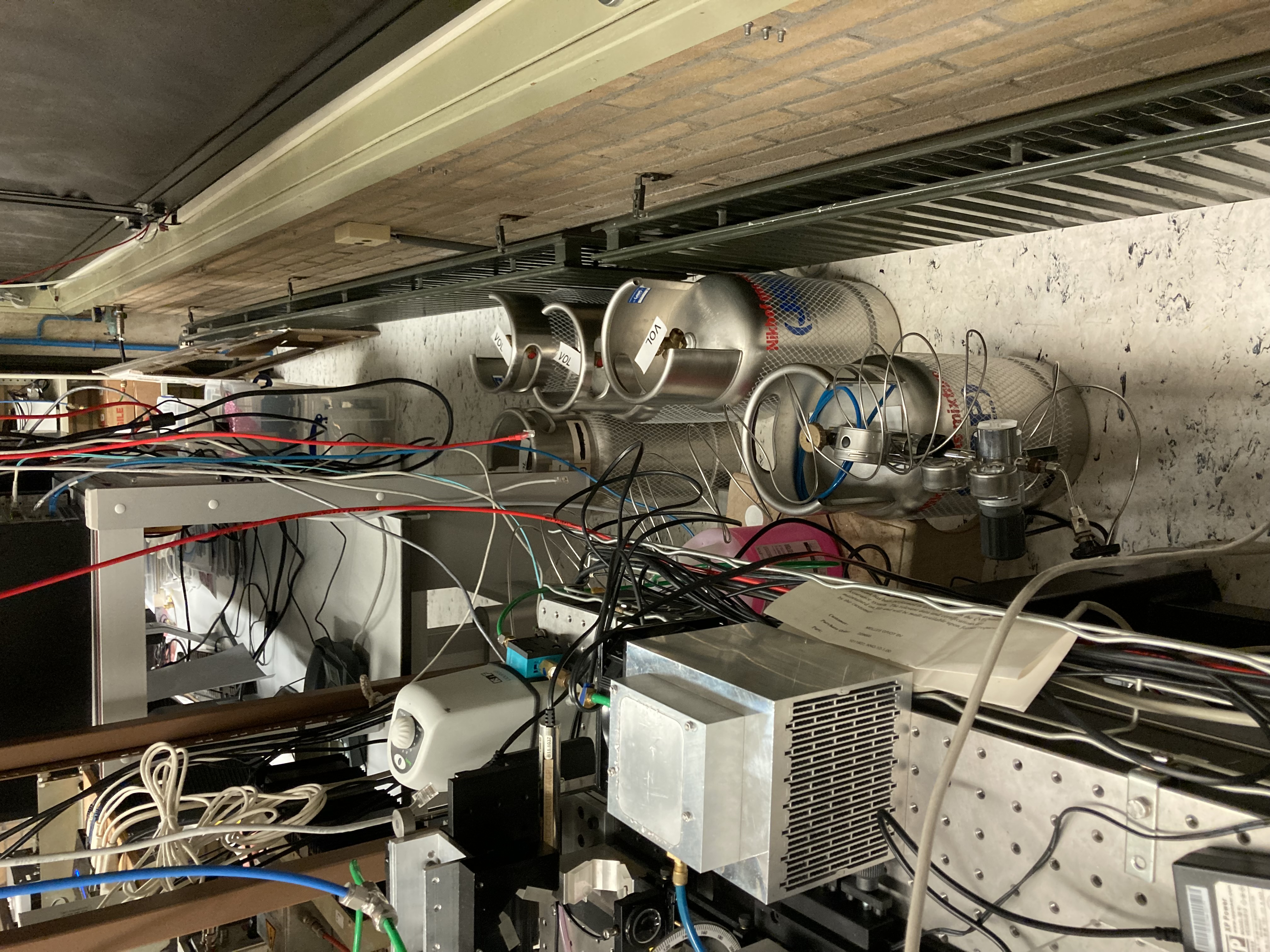 Back side Optical table: gas